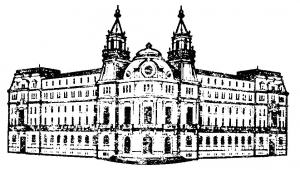 Държавните помощи в сектор Земеделие – 2020 г.
Министерство на земеделието, храните и горите, „Информационна кампания 2020г.“
Подпомагане на земеделските стопани в област Хасково с държавни помощи
За периода 2014 г. – 2019 г., земеделските стопани от област Хасково са подпомогнати чрез държавни помощи както следва:
2014 г. – 5 877 398 лв.;
2015 г. – 6 495 936 лв.;
2016 г. – 7 163 061 лв.;
2017 г. – 4 706 468 лв.;
2018 г. – 7 078 556 лв.;
2019 г. – 16 046 545 лв.
Общата сума за подпомагане за периода е в размер на 47 367 963 лв.
Допълнително земеделските стопани са получили подпомагане по реда на чл. 189б от ЗКПО (преотстъпване на корпоративен данък), като годишно подкрепата възлиза на около 40 млн.лв.; Държавна помощ за намалена акцизна ставка в размер на 84 млн.лв. за всяка година от прилагането ѝ; Държавно подпомагане за животновъдния сектор по Държавната профилактична програма с бюджет от около 20 млн.лв. всяка година.
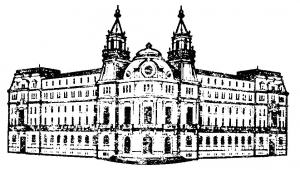 Държавните помощи – 2020 г.:
В подкрепа на земеделските стопани през 2020 г. се прилагат 5 нови схеми за държавни помощи, 4 от които са с инвестиционна насоченост;
През 2020 г. продължават да се прилагат нотифицираните за периода 2015-2020 г. и одобрени от ЕК схеми за държавни помощи в сектор „Земеделие“;
Утвърденият общ ресурс за 2020 г. за държавните помощи, които се администрират от ДФЗ е 155 640 000 лв.;
Поетапно, с решения на УС на ДФЗ се утвърждават указания за прилагане по всяка от схемите за помощ, със срокове и ресурс;
Утвърдените указания се публикуват на сайта на ДФЗ, в раздел „Държавни помощи“.
Министерство на земеделието, храните и горите, „Информационна кампания 2020г.“
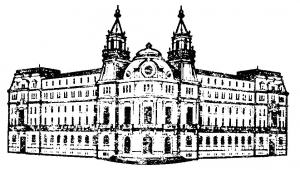 НОВИ ИНВЕСТИЦИОННИ ПОМОЩИ - 1
„Инвестиции за закупуване или изграждане на обекти за преработка и/или 
обработка на сурово мляко”
 Цел на помощта - Подпомагане на собственици/наематели на животновъдни ферми за изграждане на обект за преработка и/или обработка на сурово мляко с необходимото оборудване (мини мандри) или закупуване на временен обект за търговия на дребно за преработка и/или обработка на сурово мляко с необходимото оборудване (преместваеми модулни обекти, които могат да се транспортират); 
Бенефициери: земеделски стопани и признати  групи или организации на производители, които произвеждат качествени храни от животински произход, отговарящи на изискванията на Наредба № 26 от 14.10.2010 г. за специфичните изисквания за директни доставки на малки количества суровини и храни от животински произход;
Размер на помощта: до 50% от приемливите разходи за един инвестиционен проект на един бенефициер, но не повече от 60 000 лева;
Приемливите разходи: изграждане на обект за преработка и/или обработка на сурово мляко с необходимото оборудване (мини мандри) или закупуването на временен обект за търговия на дребно на млечни продукти (включително закупуване на необходимото оборудване), в който се обработва и/или преработва сурово мляко;
Утвърден е бюджетът за 2020 г., в размер на 1 452 500 лв.
Министерство на земеделието, храните и горите, „Информационна кампания 2020г.“
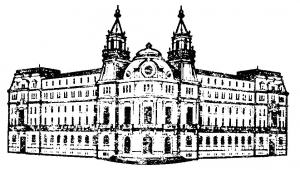 НОВИ ИНВЕСТИЦИОННИ ПОМОЩИ - 2
„Инвестиции за закупуване на съоръжения за добив и съхранение на сурово мляко и съоръжения за изхранване на новородени животни с мляко“ 

Цел на помощта – подобряване на общата производителност и устойчивост на животновъдните ферми, посредством закупуване на съоръжения за добив и съхранение на сурово мляко и съоръжения за изхранване на новородени животни с мляко;
Бенефициери: собственици/наематели на животновъдни ферми (земеделски стопани, вкл. организации и групи производители;
Размер на помощта: до 50% от приемливите разходи за един инвестиционен проект на един бенефициер, но не повече от 25 000 лева;
Приемливи разходи: съоръжения за добив на сурово мляко – стационарни доилни инсталации, оборудване и съоръжения, мобилна доилна инсталация и платформа; оборудване на помещение за съхранение на млякото – хладилна вана/танк), мивка и хладилник; съоръжения за изкуствено захранване на новородени животни с мляко;
Утвърден е бюджетът за 2020 г., в размер на 2 000 000 лв.
Министерство на земеделието, храните и горите, „Информационна кампания 2020г.“
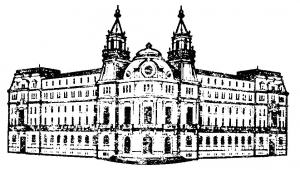 НОВИ ИНВЕСТИЦИОННИ ПОМОЩИ - 3
„Инвестиции за изграждане на кланични пунктове”
Цел на помощта - подобряване на общата производителност и устойчивост на земеделските стопанства, в които се произвеждат храни от животински произход, за изграждането на кланични пунктове;
Бенефициери: собственици/наематели на животновъдни ферми (земеделски стопани и организации на производители) за изграждане на кланични пунктове за едри преживни животни (ЕПЖ) и дребни преживни животни (ДПЖ) на територията на ферма и/или закупуване на мобилни такива (преместваеми обекти, които могат да се транспортират с помощта на превозно средство);
Размер на помощта: до 50% от приемливите разходи за един инвестиционен проект на един бенефициер, но не повече от 90 000 лева;
Приемливи разходи: изграждане на кланичен пункт с хладилно оборудване; приспособяване на съществуваща сграда за целите на кланичен пункт; изграждане на площадка за позициониране на мобилни фургони и хладилни съоръжения с и без осигурена електрическа и ВИК инсталации и/или съоръжения за опазване на околната среда; закупуване на технологично оборудване свързано с дейностите по добив и транжиране на месо в кланичния пункт; закупуване на мобилен кланичен пункт с хладилно оборудване;
Утвърден е бюджетът за 2020 г., в размер на 2 500 000 лв.
Министерство на земеделието, храните и горите, „Информационна кампания 2020г.“
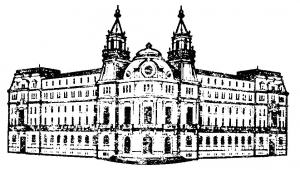 НОВИ ИНВЕСТИЦИОННИ ПОМОЩИ - 4
„Помощ за инвестиции в материални активи в земеделски стопанства, свързани с първично производство на растениевъдна земеделска продукция“ 
Цел на помощта - да се стимулира инвестиционния процес в сектора и да повиши конкурентоспособността на земеделските стопанства чрез технологична модернизация на производството;
Бенефициери: малки и средни предприятия - земеделски стопани и признати  групи или организации на производители;
Размер на помощта: до 50 % от разходите за допустимите инвестиции, но не повече от 120 000 лв. на бенефициер за срока на прилагане на помощта;
Приемливите разходи: закупуване и/или инсталиране/монтиране на машини, оборудване и линии, необходими за подготовка за продажба, включително: приемане, сортиране, калибриране и пакетиране/опаковане, етикетиране; закупуване и/или инсталиране/монтиране на машини, оборудване и линии, необходими за охлаждане и съхранение, включително: хладилно оборудване, хладилни камери, хидрокулери, вакуумкулери, техника за складиране, бокспалети и каси/щайги за многократна употреба; закупуване/инсталиране на машини, оборудване и съоръжения за защита от слана и градушки;
Утвърдени са указания за прилагане и бюджет за 2020 г., в размер на 18 600 000 лв. Срокът за прием на заявления е 03.02 – 28.02.2020 г.
Министерство на земеделието, храните и горите, „Информационна кампания 2020г.“
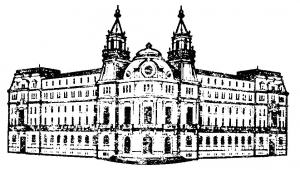 Прилагани държавни помощи – 2020 г.
СЕКТОР «ЖИВОТНОВЪДСТВО»:

ДП хуманно отношение птици;
ДП хуманно отношение свине; 
ДП за определяне на генетични качества и родословна книга; 
ДП за имунопрофилактика на животните; 
ДП за инвестиции за директни доставки; 
ДП за загинали животни - наводнение и други;
ДП за отстраняване и унищожаване на мъртви животни.
СЕКТОР «РАСТЕНИЕВЪДСТВО»:

ДП за производство на семена и посадъчен материал;
ДП за пропаднали площи;
ДП за застраховане на земеделска продукция; 
ДП за контрол на вредителя Телен червей по картофи;
ДП за контрол на вредителя Тута абсолюта;
ДП за контрол на вредители и болести по овощните;
ДП за сертифициране по стандарта GLOBALG.A.P.
Общи схеми за двата сектора: помощ за изложения, помощи de minimis, данъчни облекчения.
Министерство на земеделието, храните и горите, „Информационна кампания 2020г.“
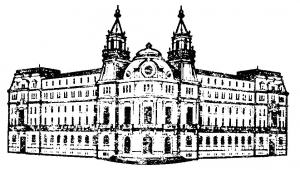 Прилагани държавни помощи – 2020 г. – (1)
Държавните помощи в сектор Земеделие се прилагат в няколко основни направления:

І. Инвестиционни помощи -  прилагат се общо 5 бр. помощи, които са насочени към МСП за реализиране на малки проекти с ниски тавани на инвестиционни разходи, като по този начин се предоставя възможност за подкрепа и на най-малките стопанства за осъществяване на технологична модернизация;

ІІ. Помощи, насочени в подкрепа на МСП за превенция на риска – за застраховане, както и към противодействие и за компенсиране на щети при природни бедствия или неблагоприятни метеорологични условия, включително и при болести по животните и растенията;

ІІІ. Помощи за МСП, насочени към гарантиране използването на качествен посевен и посадъчен материал в растениевъдството, поддържане на високо ниво на развъдната дейност в животновъдството, както и оптимизиране процеса по производство на качествени суровини, чрез сертифициране на стопанства по схеми за качество;

ІV. Помощи, насочени към повишаване на качеството на храните и суровините от животински произход чрез отделяне на особено внимание на хуманно отношение към животните (свине и птици);
Министерство на земеделието, храните и горите, „Информационна кампания 2020г.“
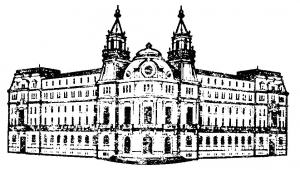 Прилагани държавни помощи – 2020 г. (2)
Държавните помощи в сектор Земеделие се прилагат в няколко основни направления:

V. Помощ за участие в изложения, чрез която се предоставя възможност на  малките и средни стопанства както за популяризацията на българската селскостопанска продукция на пазара, така и за популяризацията на рентабилните сортове растения, породи животни, иновационни и ефективни технологии и практики сред българските земеделски стопани. 

VІ) Минимални помощи de minimis – С фокус към малките и средни предприятия се предоставя и финансова подкрепа по линия на минимални помощи de minimis. Максималният размер на помощите de minimis в сектора на производството на селскостопански продукти е установен на 25 000 евро на стопанство за период от три последователни данъчни години. 

VІІ) Държавни помощи, администрирани по друг ред (данъчни облекчения) - Помощ за инвестиции в земеделски стопанства чрез преотстъпване на корпоративен данък и Помощ под формата на отстъпка от стойността на акциза върху газьола, използван в първичното селскостопанско производство.
Министерство на земеделието, храните и горите, „Информационна кампания 2020г.“
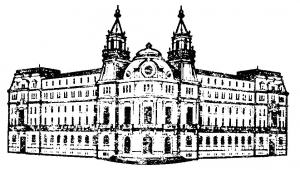 Данъчни облекчения:
Държавна помощ „Помощ за инвестиции в земеделските стопанства 
чрез преотстъпване на корпоративен данък”
Цел: насърчаване на земеделските стопани към инвестиции в нови сгради и нова земеделска техника;
Форма: данъчни облекчения;
Получатели: данъчно задължени лица, (юридически лица и еднолични търговци), които са МСП, регистрирани земеделски стопани;
Механизъм на прилагане: с подаване на годишната данъчна декларация.
до 60 % - преотстъпване от дължимия корпоративен данък върху данъчната печалба, получена от дейност по производство на непреработена растителна и животинска продукция, като е необходимо преотстъпеният данък да се инвестира в нови сгради или нова земеделска техника;
Максималният размер на преотстъпения данък - до 50 % от стойността на придобитите активи;
Заявен за преотстъпване данък за данъчна 2018 г. - 41,2 млн. лв. от 2 267 земеделски стопани.
Министерство на земеделието, храните и горите, „Информационна кампания 2020г.“
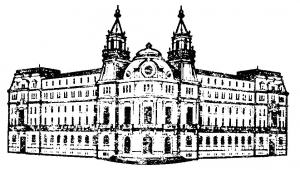 Данъчни облекчения:
Помощ под формата на отстъпка от стойността на акциза върху газьола, използван в първичното селскостопанско производство“ (1)

Помощта се предоставя под формата на намалена акцизна ставка на газьола (дизелово гориво), използван за механизирани дейности в първичното селскостопанско производство в секторите Растениевъдство и Животновъдство;
На земеделския стопанин се възстановява частта от стойността на акциза, представляваща индивидуалния размер на държавната помощ;
Възстановяването на частта от стойността на акциза върху газьола се извършва в годината, следваща годината, през която е платен дължимият акциз за изразходвания газьол в първичното селскостопанско производство;
Индивидуалният размер на държавната помощ представлява произведението между отстъпката от стойността на акциза за литър закупен газьол, определена по реда на ЗПЗП и индивидуалната годишна квота;
Общият размер на помощта се утвърждава със Закона за държавния бюджет на Република България за съответната финансова година, и се разпределя между земеделските стопани на база определена индивидуална годишна квота за всеки стопанин. За 2020 г., размерът на помощта не може да превишава 84 млн. лева.
Министерство на земеделието, храните и горите, „Информационна кампания 2020г.“
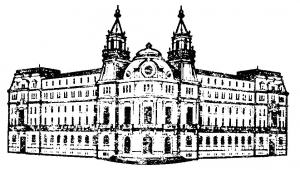 Данъчни облекчения:
Помощ под формата на отстъпка от стойността на акциза върху газьола, използван в първичното селскостопанско производство“ (2)

Актуално:
В края на месец януари е изплатен вторият транш по схема за държавна помощ под формата на отстъпка от стойността на акциза върху газьола, използван в първичното селскостопанско производство”, кампания 2019;
Земеделските стопани ще имат възможност и за корекции на технически грешки в описите на фактурите. Очаква се това да се случи в периода от 24 до 28 февруари 2020 г.;
Корекциите ще се извършват в съответната общинска служба по земеделие, в която земеделските стопани са подали заявленията за държавна помощ за кампания 2019 г. 
През месец септември 2020 г. ще бъде организирана и проведена и кампания 2020 по схемата за държавна помощ. 
Срокът за прием на заявленията за държавната помощ за кампания 2020 ще бъде определен със заповед на министъра на земеделието, храните и горите.
Министерство на земеделието, храните и горите, „Информационна кампания 2020г.“
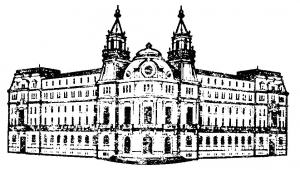 Актуални срокове по схемите:
Помощ за компенсиране разходите на земеделски стопани, свързани с изпълнение на мерки по Националната програма за контрол на вредителите по трайните насаждения през зимния период. Срокове: І етап: срок за подаване на заявления: от 10 февруари до 6 март 2020 г.; срок за отчитане: до 10 април 2020 г.; срок за изплащане на средствата: до 22 май 2020 г.; ІІ етап: срок за подаване на заявления: от 12 октомври до 30 октомври 2020 г.; срок за отчитане: до 13 ноември 2020 г.; срок за изплащане на средствата: до 11 декември 2020 г.;
Помощ за реализирането на доброволно поети ангажименти за хуманно отношение към птиците. Срок за прием на заявления: от 10 февруари до 28 февруари 2020 г.; Срок за изплащане на помощта: от 10 март 2020 г.
„Помощ за инвестиции в материални активи в земеделски стопанства, свързани с първично производство на растениевъдна земеделска продукция“ - срок за прием на заявления: 03.02 – 28.02.2020 г.
Министерство на земеделието, храните и горите, „Информационна кампания 2020г.“
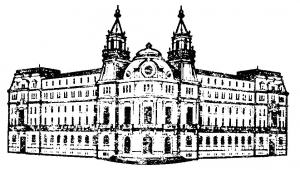 Благодаря за вниманието!
Дирекция „Държавни помощи и регулации“
Министерство на земеделието, храните и горите, „Информационна кампания 2020г.“